Figure 2. Stimulus–Response bindings in different tasks: Linguistic versus Nonlinguistic tasks. Columns 1–3 refer to ...
Cereb Cortex, Volume 26, Issue 6, June 2016, Pages 2367–2380, https://doi.org/10.1093/cercor/bhv052
The content of this slide may be subject to copyright: please see the slide notes for details.
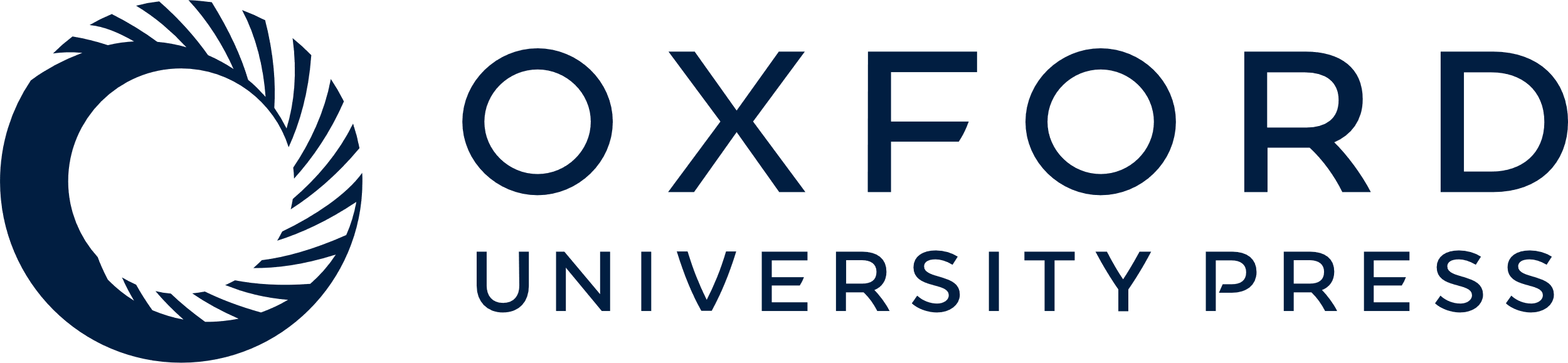 [Speaker Notes: Figure 2. Stimulus–Response bindings in different tasks: Linguistic versus Nonlinguistic tasks. Columns 1–3 refer to the local control conditions for L1 naming, L2 naming, and semantic classification task, namely to the parameter estimates for: 1) L1—Local control, 2) L2—Local Control, and 3) semantic classification —Local control. The F-contrast showing differences between the 3 conditions in areas of interest is superimposed on the default SPM gray matter tissue prior map in MNI space.


Unless provided in the caption above, the following copyright applies to the content of this slide: © The Author 2015. Published by Oxford University Press. All rights reserved. For Permissions, please e-mail: journals.permissions@oup.com]